ОТЧЕТо проведенных мониторинговых сайт визитах2021 год.
Согласно Руководству по осуществлению контроля за расходованием средств грантов международных и донорских организаций, осуществлением программ и результатами их внедрения утвержденному Заседанием Комитета по ВИЧ и ТБ Координационного совета по общественному здравоохранению при Правительстве Кыргызской Республики от «25» октября 2017 г., а так же в соответствии с графиком и протоколом заседания Комитета КСОЗ за период октябрь-декабрь 2021 года членами сектора по надзору при поддержке специалистов службы ВИЧ/ТБ были проведены мониторинговые визиты в 44 организации.
Целью выезда было получить представление о том, как осуществляется программа на местах, выявить узкие места, недостатки и проблемы, которые могут существенно повлиять на эффективность реализации гранта.Вопросы, подлежавшие рассмотрению в процессе мониторинговых визитов, состояли в следующем:•	Ключевые риски для эффективной реализации грантов,•	Проблемы финансирования и использования грантовых средств, •	Системы снабжения и вопросы качества медицинской продукции. •	Вопросы доступа к услугам, влияющие на целевые показатели реализации гранта, •	Проблемы с коммуникацией и информационными потоками (от PR до SR и наоборот), которые препятствуют эффективному внедрению, •	Вопросы обучения, которые могут ограничить выполнение грантов, •	Вопросы устойчивости и интеграции, которые не позволяют программе утвердиться в качестве неотъемлемой части более широкой программы в области здравоохранения/национальной программы по борьбе с болезнями.
Проблемы проведения мониторинговых сайт визитов: - Формирование группы (низкая активность членов комитета) - Использование старых чек-листов - Оплата командировочных и суточных со стороны      	фидуциарного органа (НОКП) - Плотный график сайт визитов  - Отсутствие дашборда - Отсутствие результатов сайт-визитов за 19-20 годы и начало    	нового раунда гранта ГФ
Отсутствие желания у клиентов проект не привлекателен, клиенты боятся привлечёнными в наркологическом учете, быть привязанным.Очень сложно мотивировать клиентов на ПТМ и потому что часть  из нынешних ЛУИН были уже на ПТМ и не хотят туда больше вступать, так как очень трудно «выходили» из Программы, при этом рассказывая какие «муки» они перенесли в период отмены – тем, кто еще на Программе не был и отпугивая тем самым тех ЛУИН, кто уже почти решил вступить в Программу. Многие ЛУИН снимают «ломки» новыми наркотиками «солями», «скоростями», когда нет героина и мотивируют это тем, что с этих наркотиков легче «спрыгнуть», чем с метадона и они не привязаны к сайту. Хотя на самом деле просто «скачут» с одного уличного наркотика на другой. Во время мониторинговых опросов выяснилось, что большинство ЛУИН пробовали синтетические наркотики и не прочь попробовать еще раз, что объясняется тем, что зависимость от «синтетики» у героиновых наркоманов наступает мгновенно, к сожалению, ПТМ таким наркозависимым не поможет. Слияние сайтов ПТМ и общее сокращение доступных услуг  привело к тому, что почти все ЛУИН уверены, что Программу  скоро закроют и нет смысла туда вступать на год-два, тем более, что медикаментозного выхода из Программы нет, а частные клиники берутся за таких клиентов только если у них дозы до 5-10 мл. Самим же выходить из Программы нужно или много времени, чтобы постепенно снизить дозу до минимума, либо «пересаживаться» опять на героин, а потом уже «спрыгивать» с него. Работа по искоренению этих слухов и мотивации клиентов на участие в ПТМ в 2 квартале 2021г. проводилась в полном объеме, было дано много консультаций на эту тему и во время МиО-опросов. Но сейчас ситуация осложняется тем, что мало очного доступа к новым ЛУИН, а проводить полноценное мотивирование по телефону или онлайн очень сложно.
- Из числа потеряшек, данных совместно с врачами ЦСМ и мед.консульатнта 15 не  проживающие по  предоставленным адресам, справки  о том,  что выбыли за пределы страны и не живут в течении многих лет.- В последнем уточненном списке вышеуказанных ЛЖВ нет.- Индикатор не достигнут, потому что очень сложные клиенты, но работа ведется.- За данный период только был 3 ЛЖВ, больше таких клиентов не было.- Обучение не проведено- За данный период больше обращений не было.
Проблемы выявленные в ходе сайт визитов. (частные случаи)
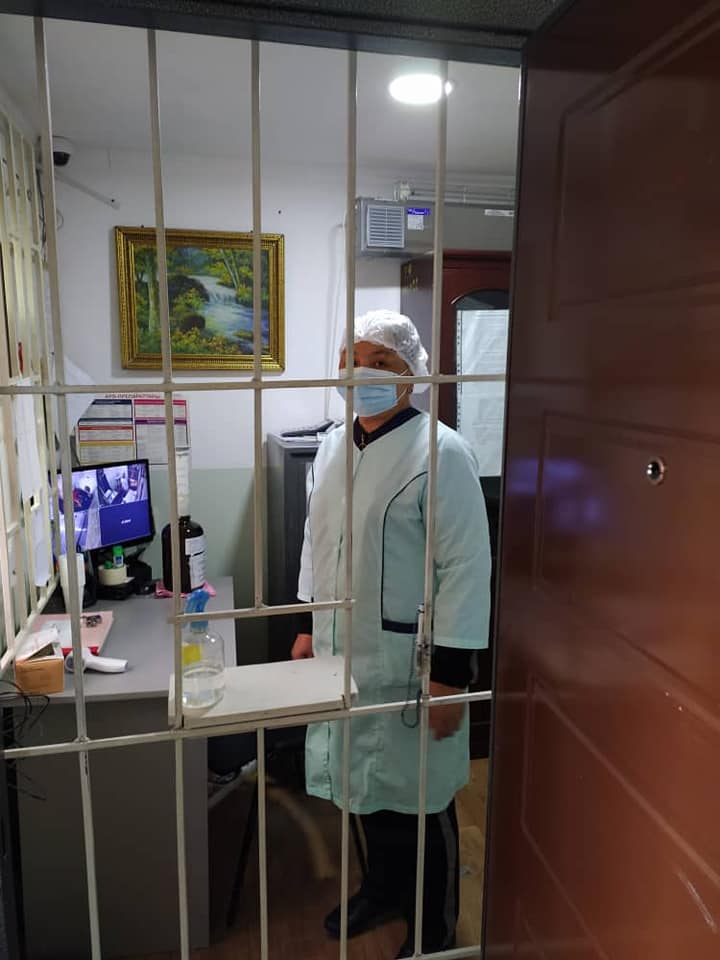 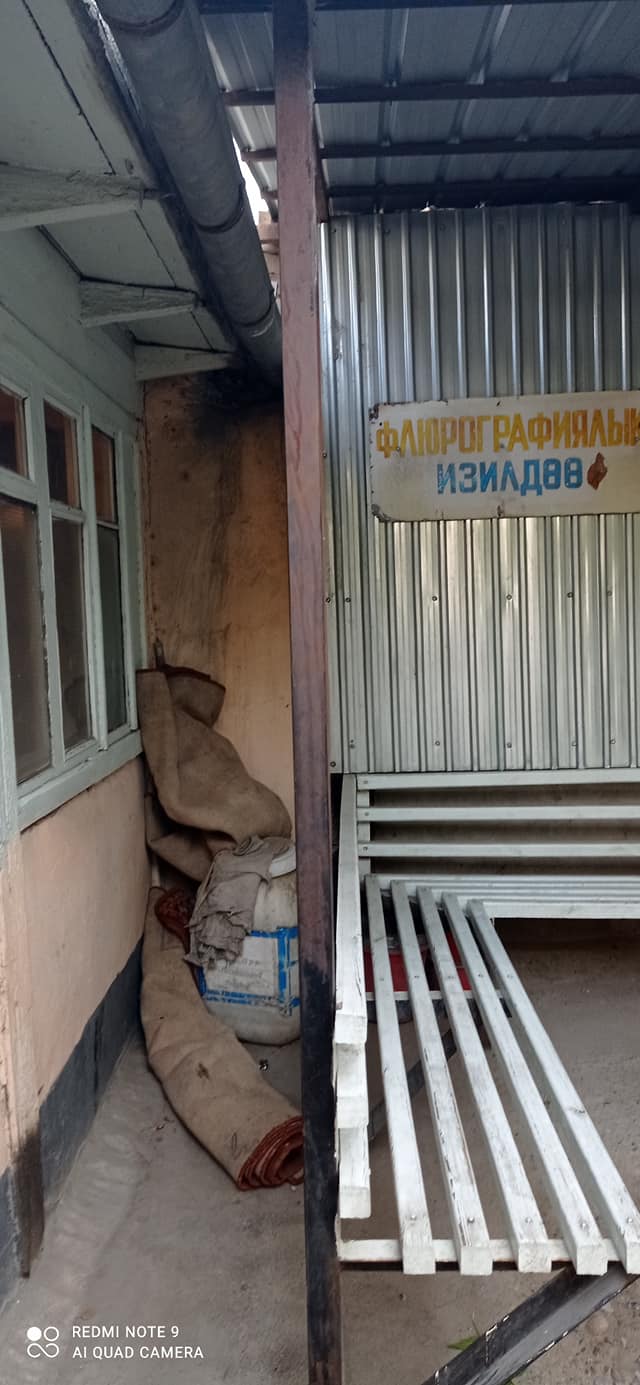 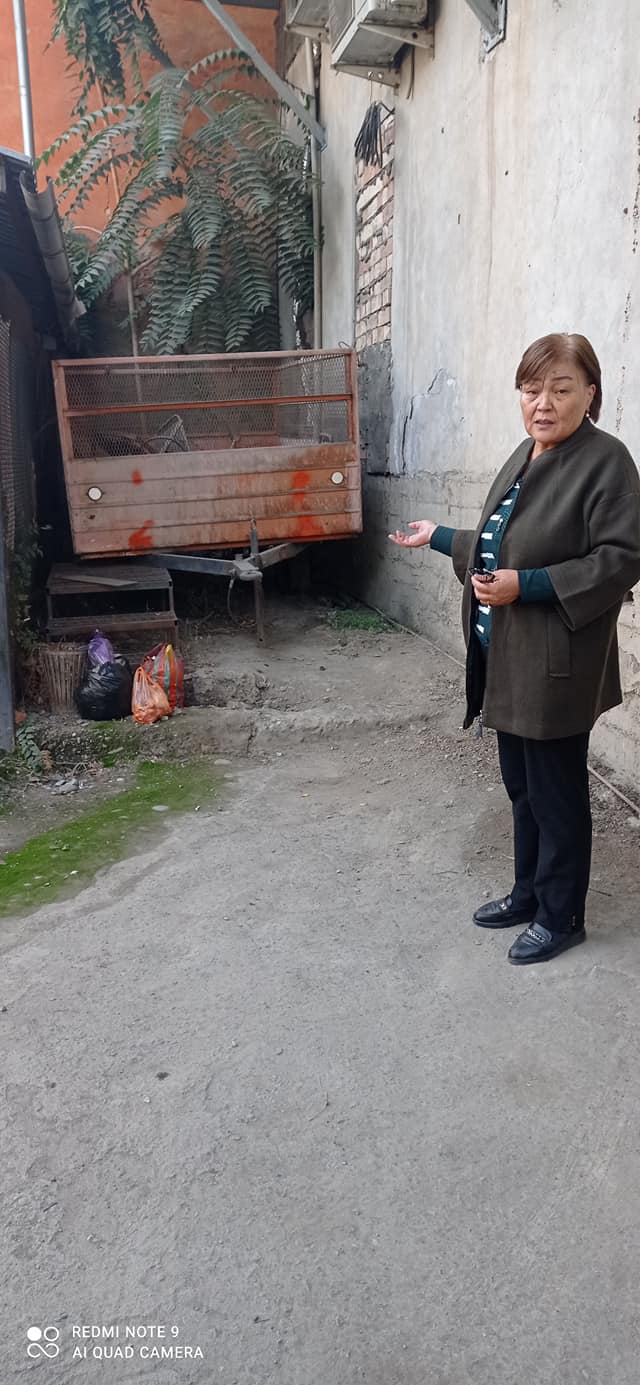 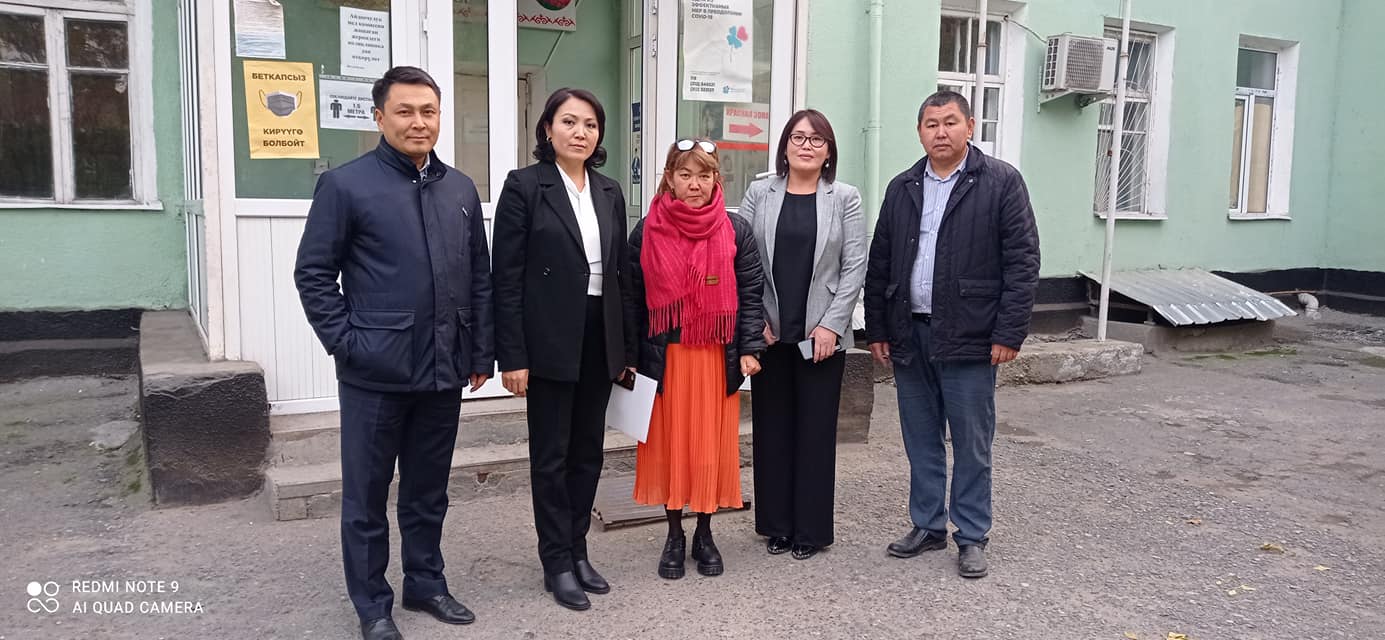 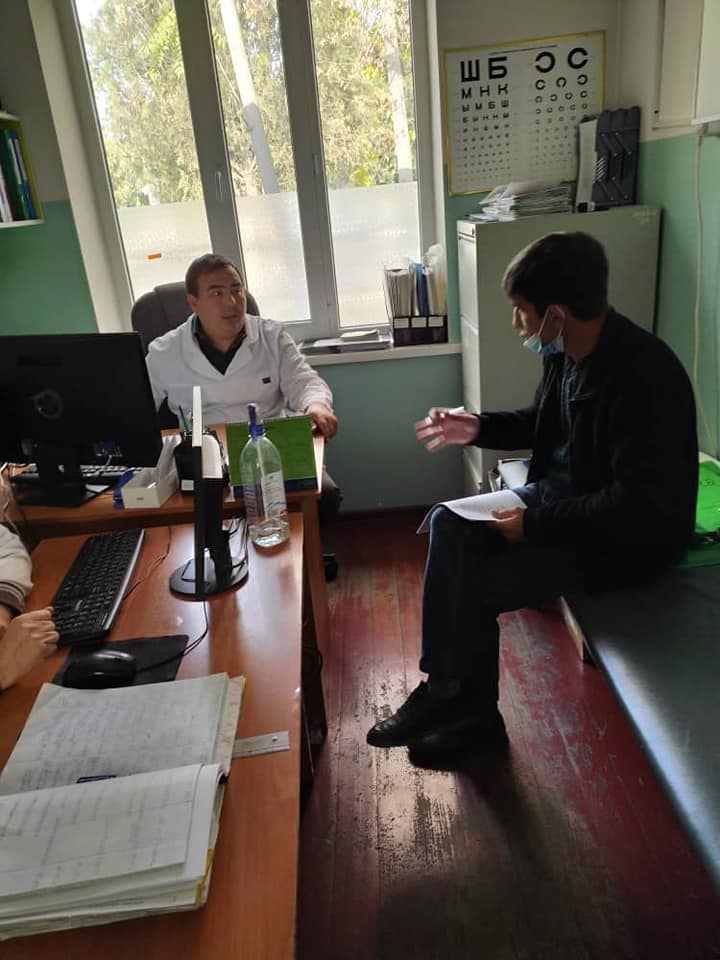 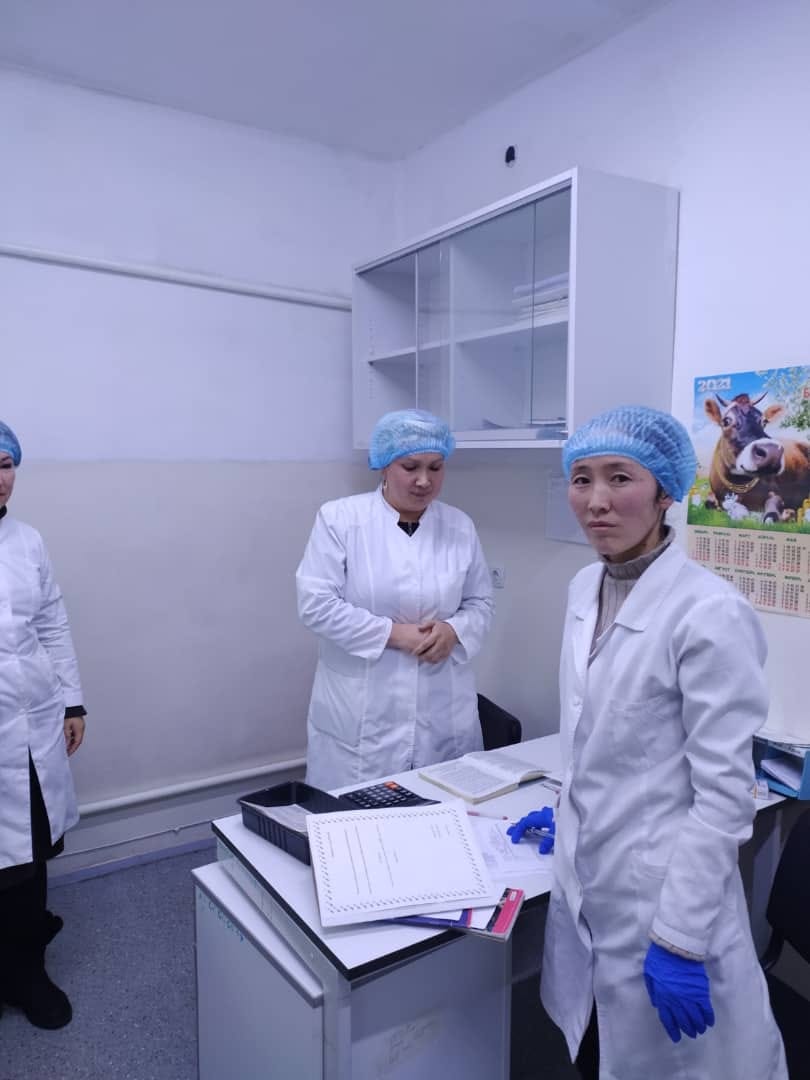 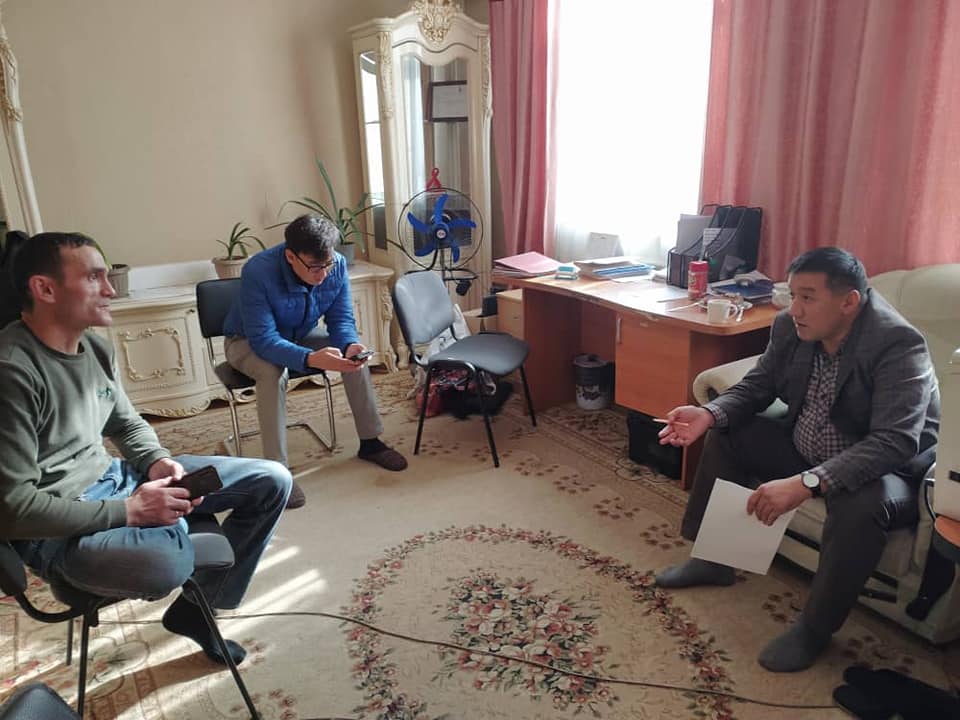 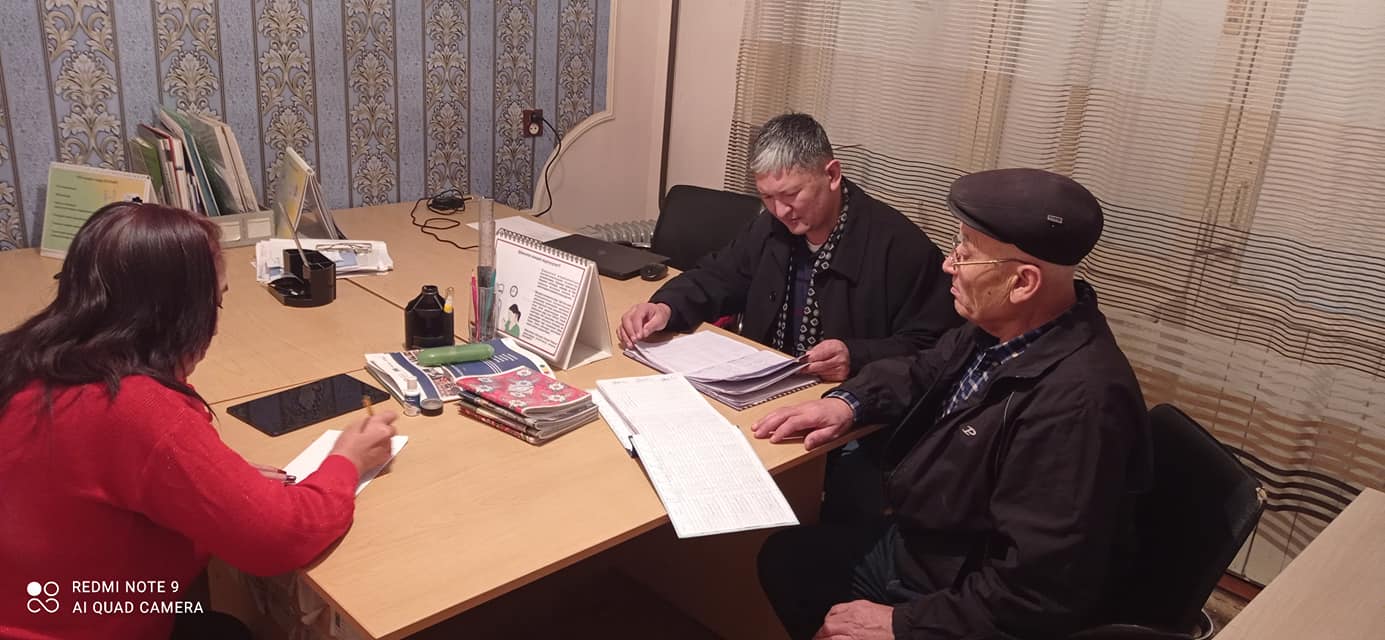 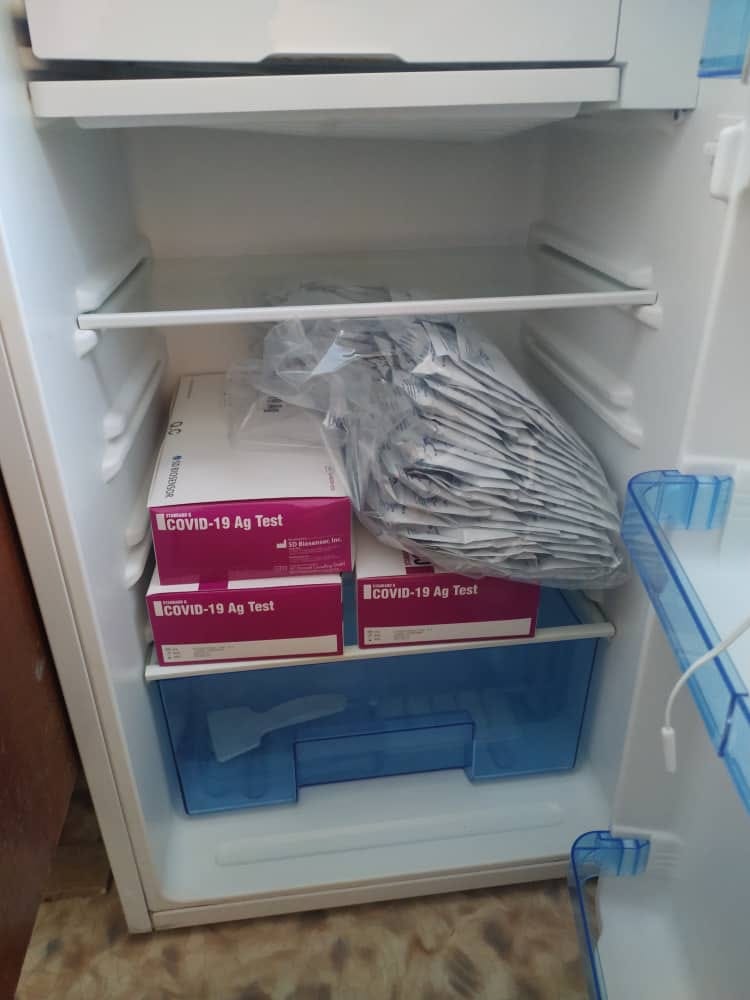 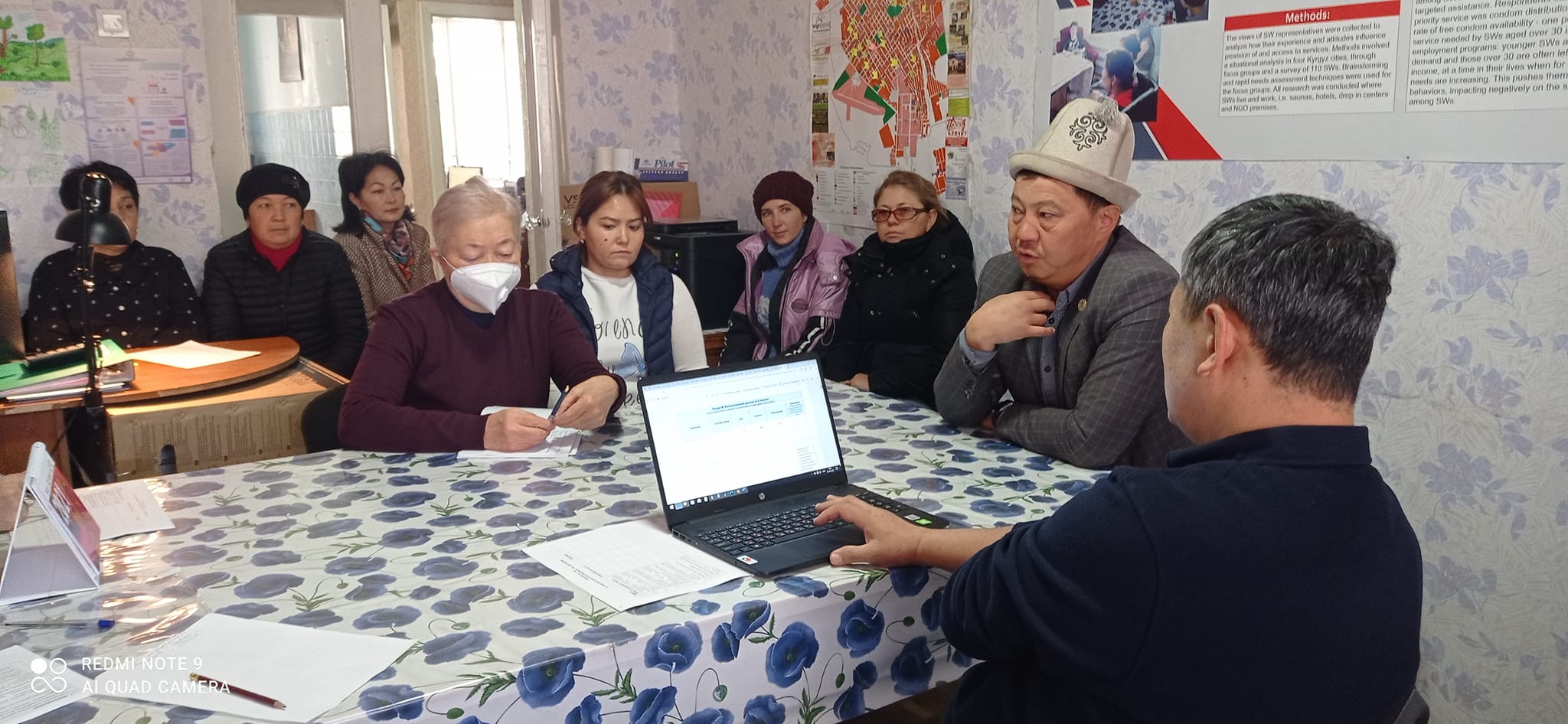 Проблемы системного характера.- Практически все сайты отмечают низкую привлекательность метадоновой программы, что подтверждается невыполнением индикаторов.- Многие отмечают снижение приверженности в связи с отсутствием продуктовых пакетов.- Задержка с обучения со стороны основного получателя. - Нет единого подхода в вопросе сбора и утилизации медицинских отходов.- Риски недостатка финансирования в связи с повышением цен на проезд, ГСМ, канцелярские      товары и т.д.- Длительность процедуры утверждения отчетов и как следствие некоторая задержка поступления финансирования (необходимо отметить наличие 3 вакансий в офисе основного получателя).- Недостаточно проводится работа по информированию и поддержке вопросов миграции ЛЖВ (условия провоза медикаментов, получения на длительный срок, возможности получения услуг в стране пребывания и т.д.)- Недостаточная работа с детьми ЛЖВ (раскрытие статуса, трудоустройство, служба в армии и силовых органах)- В первом полугодии на некоторых сайтах (Чуйская область, Ишеним Нуру) не было тест систем.
РЕКОМЕНДАЦИИ:Основному получателю:-рассмотреть возможность повысить мотивацию НПО и сайтов ПТМ по подключению и удержанию в программе.-рассмотреть возможность более оперативного реагирования на потребности суб-получателей в обучении, прохождении тренингов.-совместно с РЦ СПИД изыскать возможность организации утилизации медицинских отходов НПО и привести к единому алгоритму работы с мед.отходами в НПО.-определить возможности по увеличению финансирования НПО по статьям расходов в связи с повышением цен на некоторые материалы и услуги (транспортные, ГСМ, канцелярские товары, заработная плата мед.работников)-совместно с РЦ СПИД рекомендовать суб-получателям предоставлять больше информации клиентам убывающим в трудовую миграцию по возможностям получения услуг в стране пребывания.-обеспечивать регулярное поступление тест систем на сайты.РЦ СПИД:- совместно с основным получателем и НПО усилить работу с детьми ЛЖВ.-
Заключение:- В основном, в организациях алгоритм ведения и выявления пациентов соответствует клиническому протоколу.- Финансирование поступает вовремя, задержки происходят редко, в связи с квартальными перечислениями.- Все организации оказывают минимальный пакет услуг.- Запас медикаментов и ИМН в достаточном количестве, сроки и условия хранения соответствуют нормам.- Укомплектованность штатами и наличие соответствующих квалификаций в подавляющем большинстве имеется.- Мониторинг со стороны основного получателя проводится регулярно, не менее 1 раза в год.- Остается высоким уровень стигмы и дискриминации практически во всех регионах, продолжают выявляться случаи раскрытия статуса со стороны медицинских сотрудников.- Имеется задержка проведения обучения для субполучателей со стороны основного реципиента.
СПАСИБО ЗА ВНИМАНИЕ